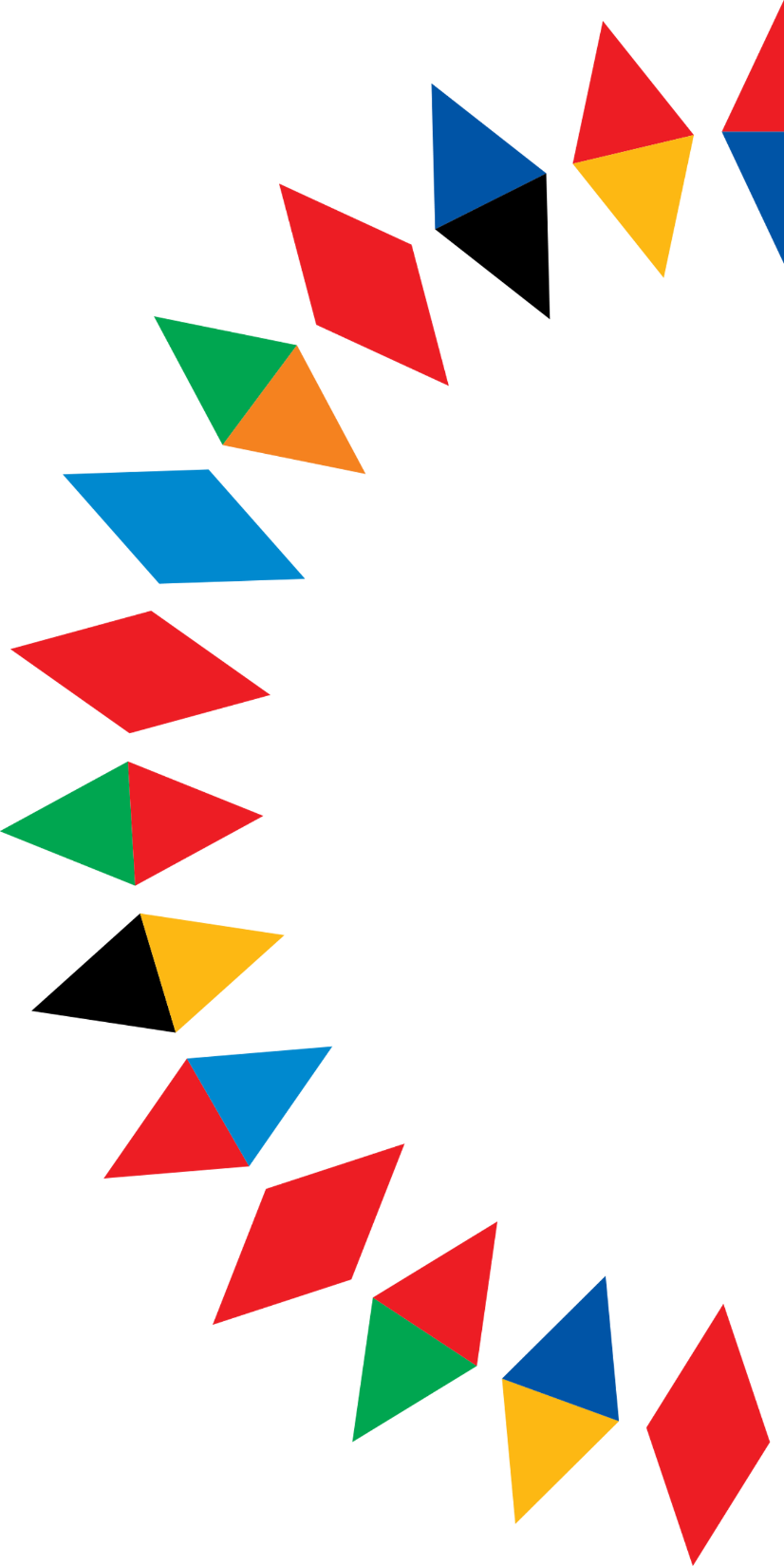 Priority CZ PRES 2022 
v oblasti vnějších vztahů
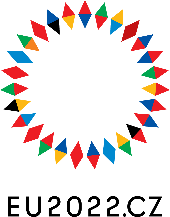 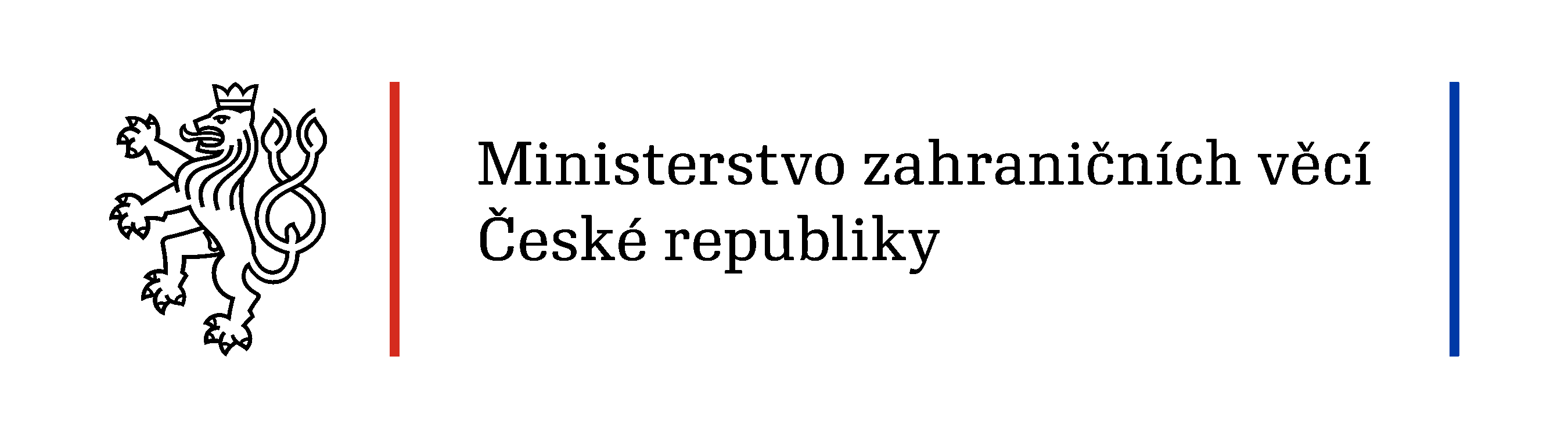 Ukrajina a energetika
1. Ukrajina
Podpora územní celistvosti 
Humanitární pomoc a poválečná rekonstrukce 
Podpora statusu kandidátské země EU

2. Energetika
Ukončení závislosti na energiích z Ruska 
Zajištění alternativních dodavatelů surovin 
Zelená diplomacie  
REPowerEU
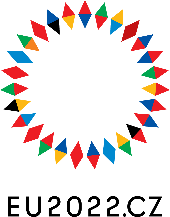 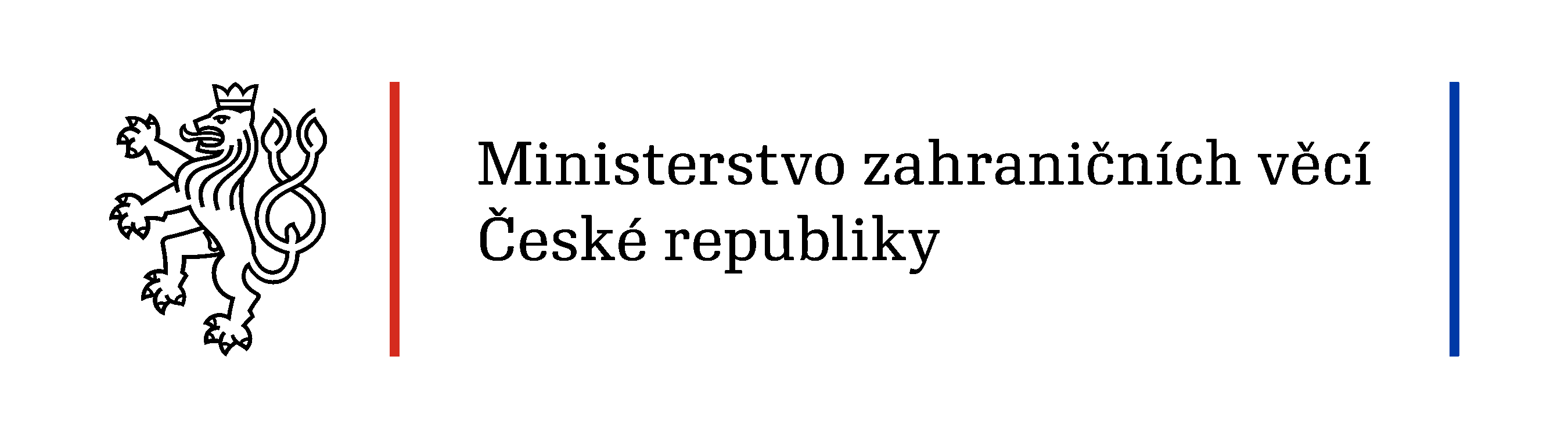 Obrana a ekonomika
3. Obrana
Implementace Strategického kompasu
Spolupráce EU-NATO 
Hybridní hrozby a boj proti terorismu

4. Ekonomika
Dohody o volném obchodu
Spolupráce s USA v Radě pro obchod a technologie
Iniciativa Global Gateway
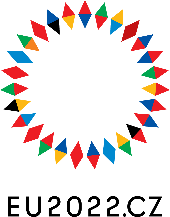 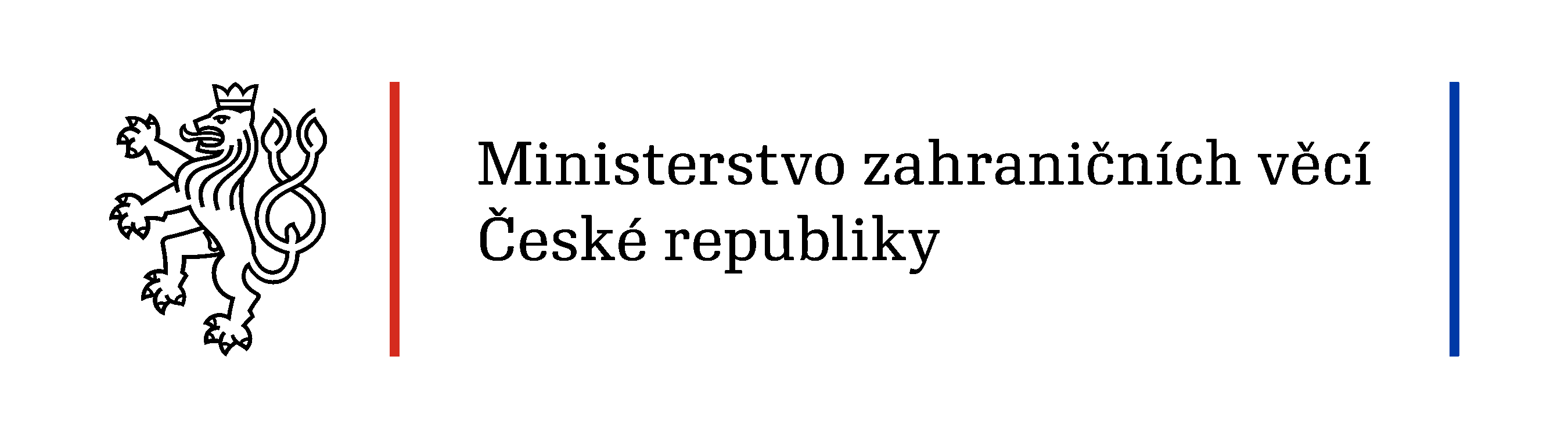 Demokracie a průřezové priority
5. Demokracie
Akční plán EU pro demokracii a lidská práva
Lidskoprávní sankční režim EU
Podpora občanské společnosti a svobodných médií

6. Průřezová priorita: transatlantické vztahy
Bezpečnost (válka na Ukrajině, spolupráce v NATO)
Ekonomika (Rada pro obchod a technologie) a energetika
Demokracie a lidská práva
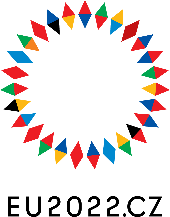 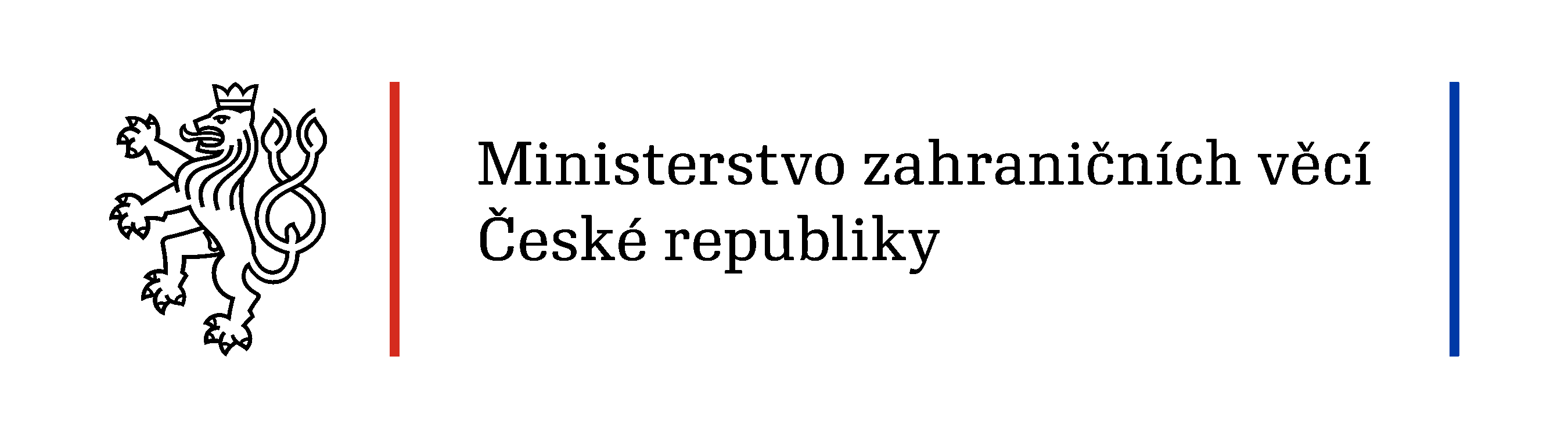 Geografické priority #CZPRES
1. Východní Evropa
Východní sousedství (budoucnost Východního partnerství)
Jednotná a hodnotová politika EU vůči Rusku
2. Západní Balkán
Podpora procesu rozšiřování a sektorové integrace, regionální stability a usmíření
3. Indo-Pacifik
Politický dialog, konektivita, kyberbezpečnost, vesmír
4. Sahel
Bezpečnost, regionální stabilita, rozvojová spolupráce, migrace
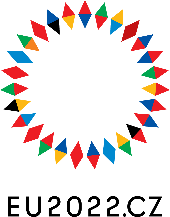 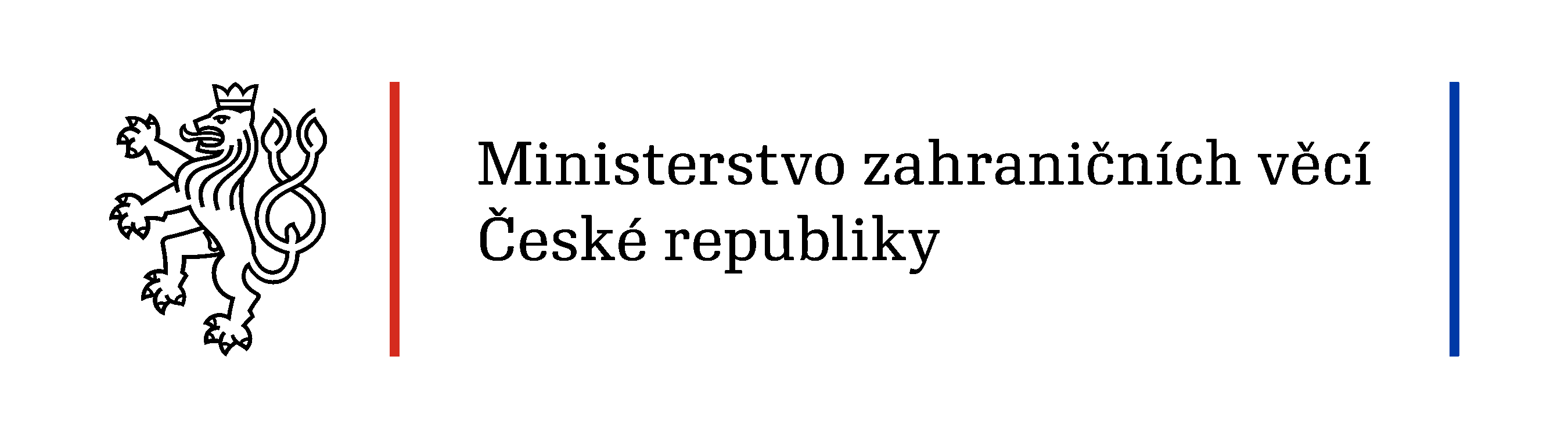 Priority Rady ministrů EU
Rada GAC 
Jednání o rozšíření EU (Ukrajina, západní Balkán, Moldavsko a Gruzie)
Kandidátský status Ukrajiny a podpora evropského směřování Moldavska a Gruzie
Rada FAC 
Evropa silná (jednotná a efektivní zahraniční politika, multilateralismus, obrana)
Evropa odolná (energetická bezpečnost, geopolitika nových technologií, boj proti terorismu)
Evropa udržitelná (lidská práva, zelená diplomacie, vnější dimenze migrace)
Rada FAC pro rozvoj
Humanitární a rekonstrukční pomoc Ukrajině
Implementace nástroje Globální Evropa a přístupu Team Europe; Zapojení soukromého sektoru
Propojování stabilizačních, humanitárních a rozvojových aktivit; prevence rizika katastrof a potravinové zabezpečení
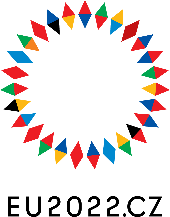 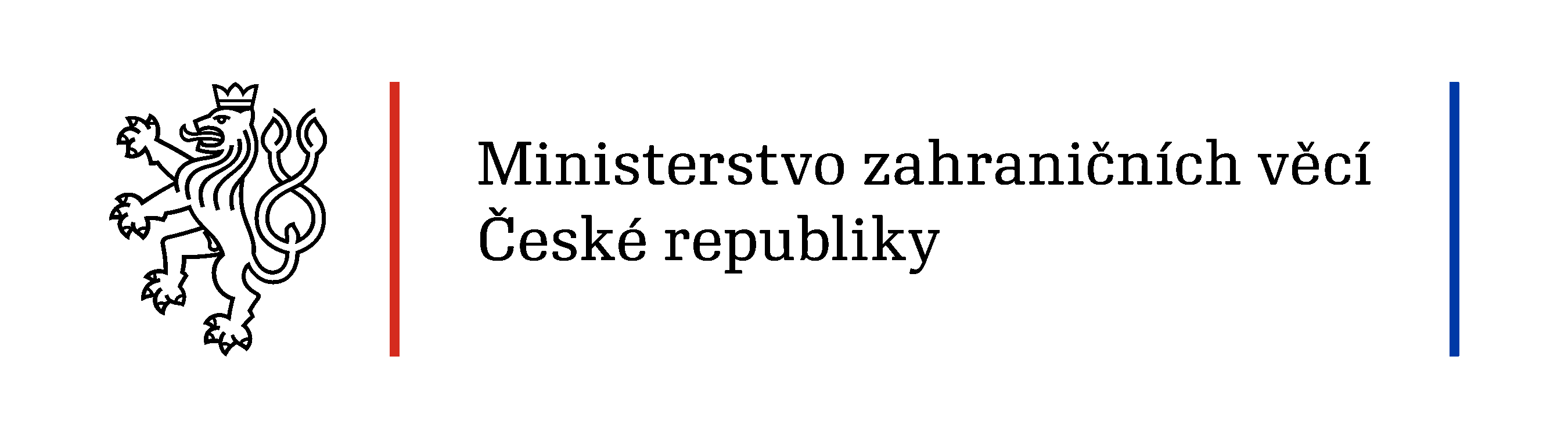 Vybrané akce CZ PRES v gesci MZV
13.-14. června  	Pražský dialog na vysoké úrovni k Indo-Pacifiku
7.-10. července  	Press Trip (návštěva bruselských novinářů v ČR)
10.-12. července  	Neformální zasedání politický ředitelů EU
13. července  	Prezentace priorit ve Výboru EP pro zahraniční vztahy (AFET)
30.-31. srpna  	Neformální zasedání ministrů zahraničí (Gymnich)
31. srpna  	Forum pro Ukrajinu (v rámci Forum 2000)
3. listopadu  	Mezinárodní konference k Terezínské deklaraci
1. prosince  	Eastern Partnership Media Conference
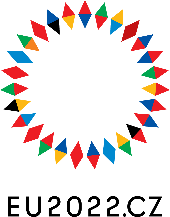 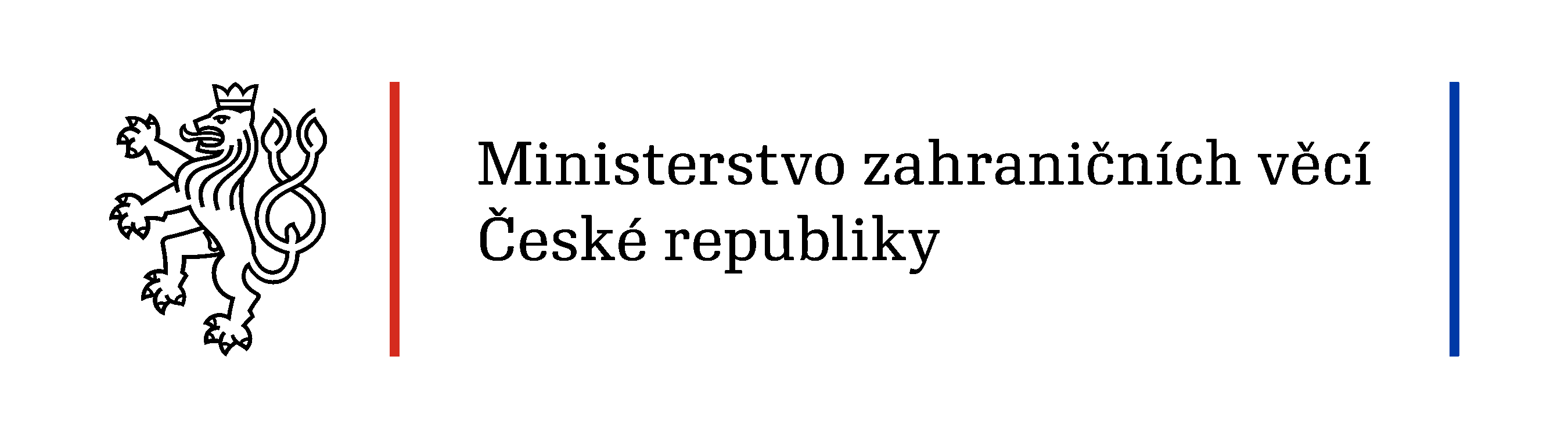 Role ambasád během CZ PRES 2022
Stálé zastoupení ČR při EU v Bruselu
Předsedání pracovním skupinám Rady
Zastupitelské úřady v členských státech EU27
Oboustranná informovanost
Zastupitelské úřady Teherán a Dauhá
Místní předsednictví
Ostatní zastupitelské úřady, stálé mise a generální konzuláty ve světě
Podpora předsednictví a prezentace Česka
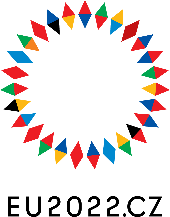 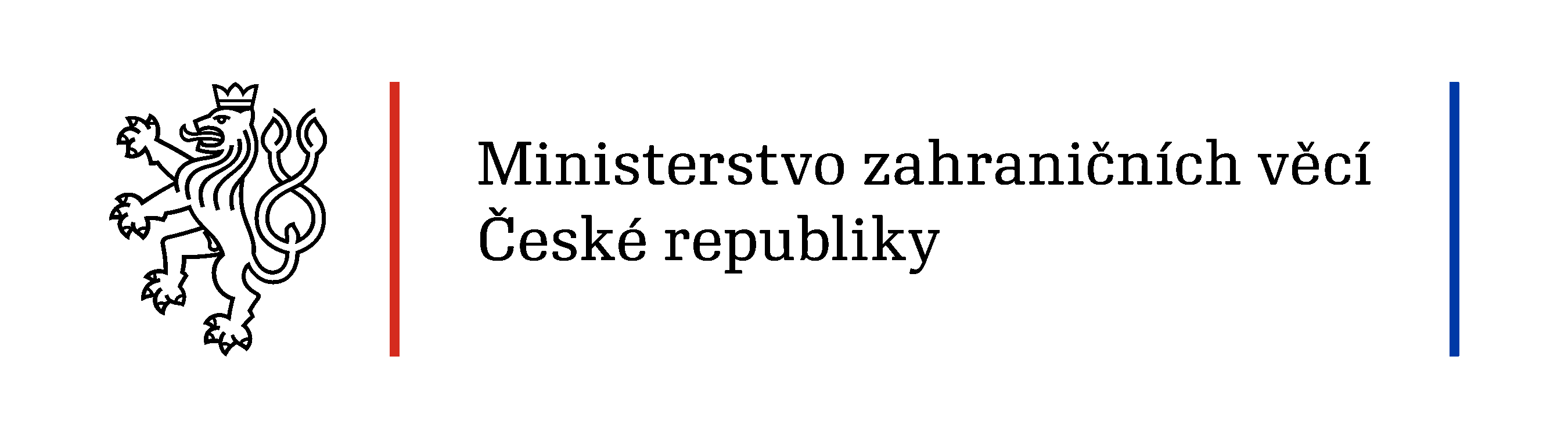 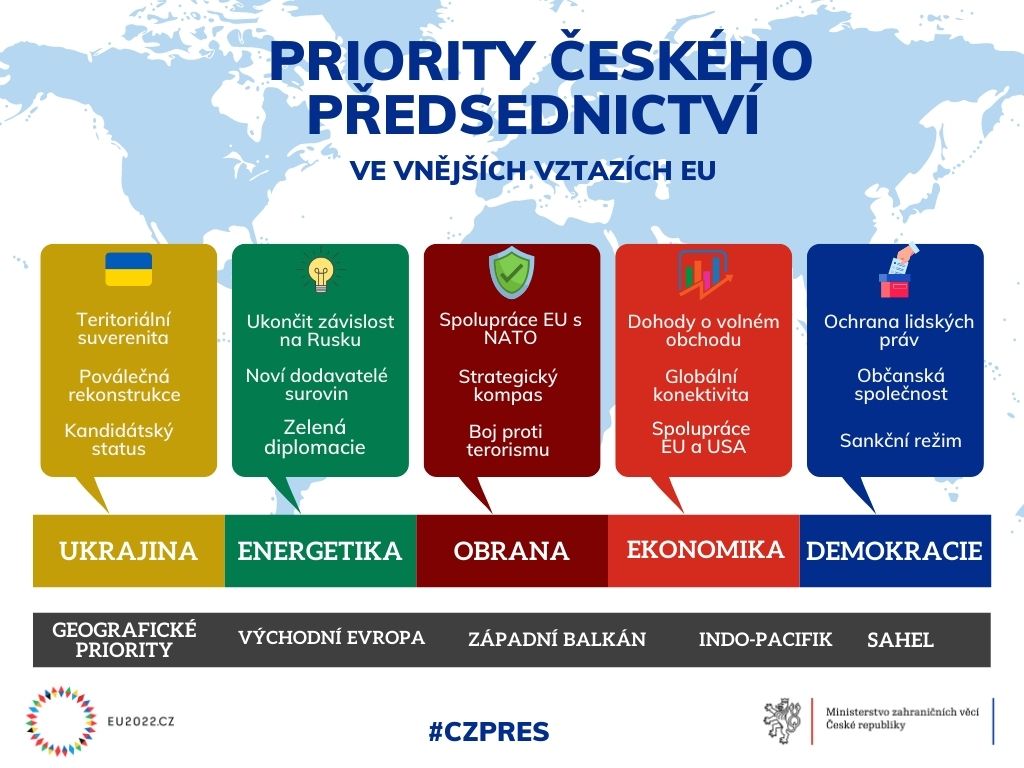